Histology lecture4
The digestive system
Digestive system :
Mouth
Pharynx
Digestive tube (digestive tract)
Digestive glands
Mouth
Lips 
Cheeks
Tongue
Teeth
Salivary glands
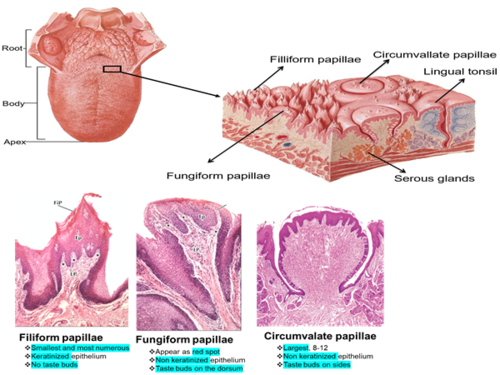 mouth
Lips 
Cheeks
Tongue(filiform papillae, fungiform papillae, circumvallae papillae, foliate papillae)
Teeth
Salivary glands
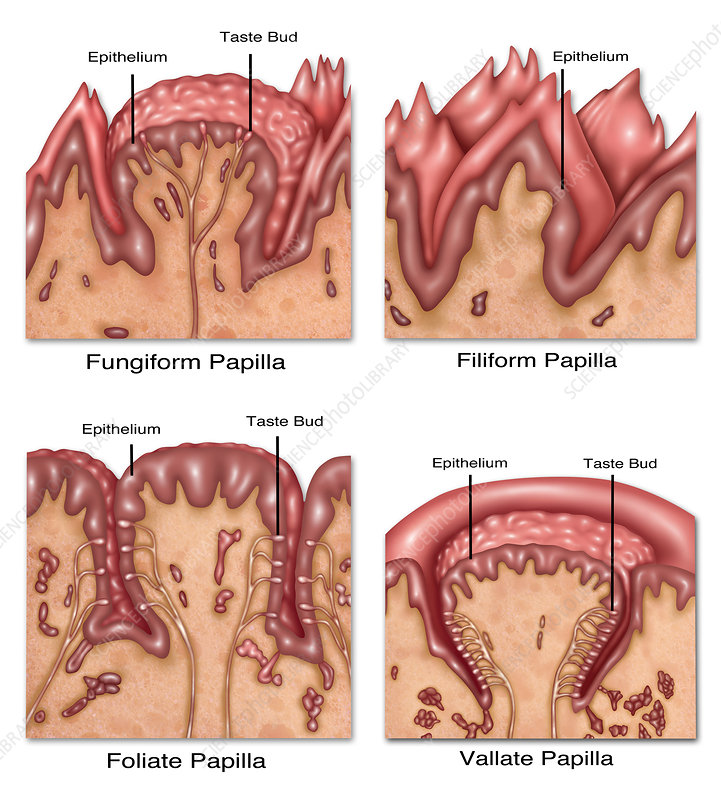 Tongue
filiform papillae
 fungiform papillae
 circumvallae papillae
foliate papillae)
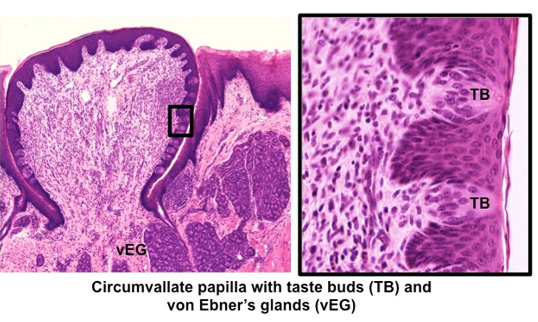 Glands of the tongue :
Anterior lingual glands (sero-mucous)
Glands of Von ebner (serous)
Mucous glands of the root
Taste buds
Sustentacular or supporting cells
Gustatory or neuroepithelial taste cells
Mouth
Lips 
Cheeks
Tongue
Teeth
Salivary glands


Tooth :
Crown 
Root
Neck 
Heard tissues: Dentine/enamel/cementum
Soft tissues :  Pulp/periodontal membrane/gum or gingiva
Dentin
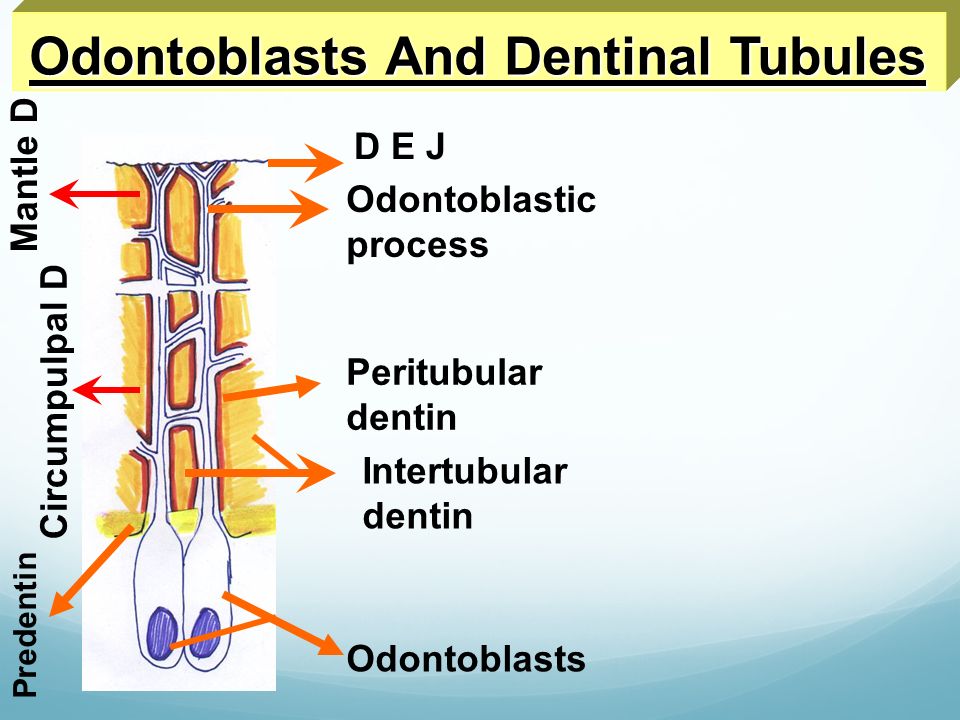 Enamel
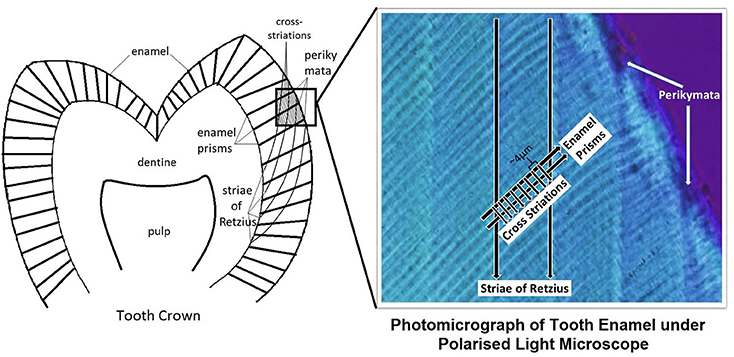 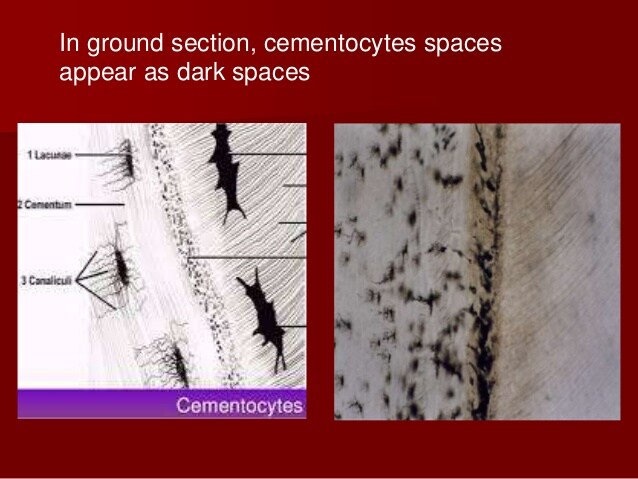 Cementum
Pulp
Palate
Soft palate 
Heard palate
Salivary glands
According to secreted materials :
Serous gland
Mucous gland
Sero-mucous gland 

Three pairs :
Parotid glands
Sub-maxillary or sub-mandibular glands
Sublingual glands